1
Bearbeitet  von:  
Siegbert  Rudolph
Hintergrund
Vom ABC zur Lautverschriftung
Bücher von Prof. Günther Thomé
Praxisorientiert zusammengestellt von Siegbert Rudolph
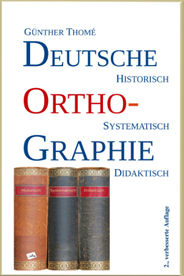 Die Übung habe ich ursprünglich für mich gemacht, um eine Übersicht über die Laute und deren Verschriftung zu bekommen. Die Lautschrift beherrsche ich nicht, deshalb sind die Laute in der ersten Zeile der Darstellung mit normalen Buchstaben dargestellt. Lediglich die Länge der Vokale habe ich mit einem Unterstrich oder Punkt markiert.
Vielleicht hilft die Datei auch Trainern und deren Schülern, die Systematik und die Besonderheiten zu erkennen.
Es geht vom ABC zu der kompletten Darstellung und Verschriftung aller Laute, 
wobei auch die Besonderheiten beim Lesen deutlich werden.



Bedienung:	Präsentationsmodus einschalten
		Mit einem Klick geht es weiter!
C:\Users\Lesekoch\OneDrive\01 Übungsdateien\Am Symptom üben\Häufig falsch gelesene Buchstaben\ABC Lautverschriftung Leseregeln.pptx - Seite 1
Vom ABC zur Lautverschriftung!
2
Namen der Buchstaben!
a
a
b
c
d
e
e
f
g
h
i
i
j
k
l
m
n
o
o
p
q
r
s
t
u
u
v
w
x
y
z
C:\Users\Lesekoch\OneDrive\01 Übungsdateien\Am Symptom üben\Häufig falsch gelesene Buchstaben\ABC Lautverschriftung Leseregeln.pptx - Seite 20
Das ABC wird bereinigt
3
c
Das c wird entweder als k oder als z gesprochen!
Clown, Cent ...
a
b
c
d
e
f
g
h
i
j
k
l
m
n
1855                              
In erster Rechtschreibkonferenz fordert ein Professor, das v zu streichen!
Es gibt keinen V-Laut! Das v wird als f oder w gesprochen!
                                                 v
q
Das q wird nur 
mit u geschrieben,
ist also ein Zwielaut!
y     

Das y wird wie ein i,
ein j oder ein ü ausgesprochen.
Als i und ü
 hat es den Charakter eines Vokals.
o
p
q
r
s
t
u
v
w
x
y
z
C:\Users\Lesekoch\OneDrive\01 Übungsdateien\Am Symptom üben\Häufig falsch gelesene Buchstaben\ABC Lautverschriftung Leseregeln.pptx - Seite 20
Laute mit unterschiedlicher Verschriftung
4
a
a
b
b
d
d
e
e
f
f
g
g
h
h
i
i
j
j
k
k
l
l
m
m
n
n
v
y
c/ch
ph
g als Auslaut
Bad
Buch
Dach
Esel
Fall
gut
Haus
Igel
ja
Kauf
Lampe
Maus
Nase
Vogel
Clown/Chor
Physik
Yacht
Berg
o
p
r
s
t
u
w
x
z
o
p
r
s
t
u
w
x
z
b als Auslaut
d als Auslaut
v
chs
c
Regel: Auslautverlängerung!
Merkwörter!
Bote
Post
wir
Sack
Tor
Blume
Wut
Axt
Zug
Laub
Hund
Vase
Fuchs
Cent
C:\Users\Lesekoch\OneDrive\01 Übungsdateien\Am Symptom üben\Häufig falsch gelesene Buchstaben\ABC Lautverschriftung Leseregeln.pptx - Seite 20
+ besondere Verschriftung des langen iDas ie ist in der deutschen Sprache der Normalfall für das lange i!
5
a
b
d
e
f
g
h
i
j
k
l
m
n
v
ie
y
c/ch
ph
g
Merkwörter? Ein Schema für das ie!
Bad
Buch
Dach
Esel
Fall
gut
Haus
Igel
ja
Kauf
Lampe
Maus
Nase
Vogel
Biene
Clown/Chor
Physik
Yacht
Berg
o
p
r
s
t
u
w
x
z
b
d
v
chs
c
Bote
Post
wir
Sack
Tor
Blume
Wut
Axt
Zug
Laub
Hund
Vase
Fuchs
Cent
C:\Users\Lesekoch\OneDrive\01 Übungsdateien\Am Symptom üben\Häufig falsch gelesene Buchstaben\ABC Lautverschriftung Leseregeln.pptx - Seite 20
+ lange Umlaute
6
a
ä
b
d
e
f
g
h
i
j
k
l
m
n
v
ie
y
c/ch
ph
g
Bad
Bär
Buch
Dach
Esel
Fall
gut
Haus
Igel
ja
Kauf
Lampe
Maus
Nase
Vogel
Biene
Clown/Chor
Physik
Yacht
Berg
o
ö
p
r
s
t
u
ü
w
x
z
b
d
y
v
chs
c
Bote
Löwe
Post
wir
Sack
Tor
Blume
Rübe
Wut
Axt
Zug
Laub
Hund
Typ
Vase
Fuchs
Cent
C:\Users\Lesekoch\OneDrive\01 Übungsdateien\Am Symptom üben\Häufig falsch gelesene Buchstaben\ABC Lautverschriftung Leseregeln.pptx - Seite 20
+ Zwielaute
7
a
ä
au
b
d
e
ei
eu
f
g
h
i
j
k
l
m
n
ai
äu
v
ie
y
c/ch
Lange Umlaute:
Danach nie verdoppeln!
Heizung, Kreuz
ph
g
Bad
Bär
Bau
Buch
Dach
Esel
weit
Heu
Fall
gut
Haus
Igel
ja
Kauf
Lampe
Maus
Nase
Hai
Bäume
Vogel
Biene
Clown/Chor
Physik
Yacht
Berg
ng
o
ö
p
pf
r
s
sch
schp
scht
t
u
ü
w
x
z
qu
nk
b
ch
d
y
v
chs
c
nur 
am 
Wort-
anfang
nur 
am 
Wort-
anfang
Ring
Tank
Bote
Löwe
Post
Kopf
Qual
wir
Sack
schön
spät
steil
Tor
Blume
Rübe
Wut
Axt
Zug
Laub
Chef
Hund
Typ
Vase
Fuchs
Cent
Regel: Hörst du schp/scht ...
C:\Users\Lesekoch\OneDrive\01 Übungsdateien\Am Symptom üben\Häufig falsch gelesene Buchstaben\ABC Lautverschriftung Leseregeln.pptx - Seite 20
+ kurze Vokale und kurze Umlaute
8
schwaches e!
e
Schwa-
a
a
ä
au
b
d
e
e
ei
eu
f
g
h
i
i
j
k
l
m
n
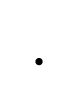 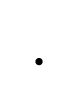 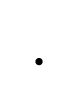 ä
ai
äu
v
ie
y
y
c/ch
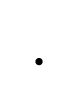 ph
g
Regel: Verwandtes Wort suchen!
Bad
Ball
Bär
Bau
Buch
Dach
Esel
Bett
Hase
weit
Heu
Fall
gut
Haus
Igel
Insel
ja
Kauf
Lampe
Maus
Nase
hält
Hai
Bäume
Vogel
Biene
Clown/Chor
(Vater)
Physik
Baby
Yacht
Berg
ng
o
o
ö
ö
p
pf
r
s
sch
schp
scht
t
u
u
ü
ü
w
x
z
qu
nk
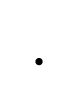 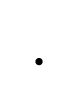 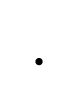 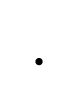 b
ch
d
y
y
v
chs
c
nur 
am 
Wort-
anfang
nur 
am 
Wort-
anfang
Ring
Tank
Bote
voll
Löwe
Hölle
Post
Kopf
Qual
wir
Sack
schön
spät
steil
Tor
Blume
Kunst
Rübe
Mütze
Wut
Axt
Zug
Laub
Chef
Hund
Typ
Vase
Fuchs
Cent
System
C:\Users\Lesekoch\OneDrive\01 Übungsdateien\Am Symptom üben\Häufig falsch gelesene Buchstaben\ABC Lautverschriftung Leseregeln.pptx - Seite 20
+ Doppelkonsonanten zur Kennzeichnung von kurzen Vokalen
9
e
Schwa-
a
a
ä
au
b
d
e
e
ei
eu
f
g
h
i
i
j
k
l
m
n
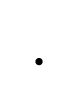 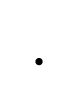 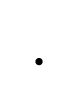 bb
dd
ä
ai
äu
v
gg
ie
y
y
c/ch
ll
mm
nn
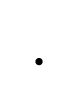 ph
g
Regel: Hörst du nach kurzem Vokal ...
ff
ck
Bad
Ball
Bär
Bau
Buch
Dach
Esel
Bett
Hase
weit
Heu
Fall
gut
Haus
Igel
Insel
ja
Kauf
Lampe
Maus
Nase
Robbe
Kladde
hält
Hai
Bäume
Vogel
Egge
Biene
Clown/Chor
Wall
Kamm
kann
Physik
Baby
Yacht
Berg
Affe
Glück
ng
o
o
ö
ö
p
pf
r
s
sch
schp
scht
t
u
u
ü
ü
w
x
z
qu
nk
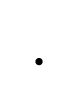 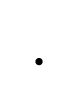 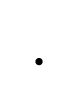 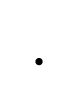 b
rr
ss
ch
d
y
y
v
chs
c
nur 
am 
Wort-
anfang
nur 
am 
Wort-
anfang
pp
tt
tz
Ring
Tank
Bote
voll
Löwe
Hölle
Post
Kopf
Qual
wir
Sack
schön
spät
steil
Tor
Blume
Kunst
Rübe
Mütze
Wut
Axt
Zug
Laub
wirr
Bass
Chef
Hund
Typ
Vase
Fuchs
Cent
Depp
Hütte
System
Katze
C:\Users\Lesekoch\OneDrive\01 Übungsdateien\Am Symptom üben\Häufig falsch gelesene Buchstaben\ABC Lautverschriftung Leseregeln.pptx - Seite 20
+ historische Sonderschreibung langer Vokale Die Aussprache würde sich ohne diese nicht ändern.
10
e
Schwa-
a
a
ä
au
b
d
e
e
ei
eu
f
g
h
i
i
j
k
l
m
n
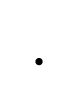 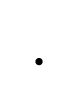 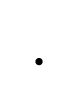 aa
äh
bb
dd
ee
ä
ai
äu
v
gg
ie
y
y
c/ch
ll
mm
nn
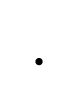 ah
eh
eih
ph
ieh
g
Merkwörter (lmnr-Regel?)
ff
ih
ck
Bad
Ball
Bär
Bau
Buch
Dach
Esel
Bett
Hase
weit
Heu
Fall
gut
Haus
Igel
Insel
ja
Kauf
Lampe
Maus
Nase
Saal
Fähre
Robbe
Kladde
Beet
hält
Hai
Bäume
Vogel
Egge
Biene
Clown/Chor
Wall
Kamm
kann
wahr
Ehre
Weihe
Physik
Vieh
Baby
Yacht
Berg
Affe
ihr
Glück
ng
o
o
ö
ö
p
pf
r
s
sch
schp
scht
t
u
u
ü
ü
w
x
z
qu
nk
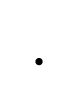 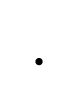 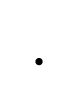 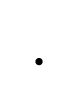 oo
öh
b
rr
ss
ch
d
uh
y
y
v
chs
c
nur 
am 
Wort-
anfang
nur 
am 
Wort-
anfang
oh
pp
tt
üh
tz
Ring
Tank
Bote
voll
Löwe
Hölle
Post
Kopf
Qual
wir
Sack
schön
spät
steil
Tor
Blume
Kunst
Rübe
Mütze
Wut
Axt
Zug
Boot
Söhne
Laub
wirr
Bass
Chef
Hund
Kuh
Typ
Vase
Fuchs
Cent
Bohne
Depp
Hütte
Mühe
System
Katze
C:\Users\Lesekoch\OneDrive\01 Übungsdateien\Am Symptom üben\Häufig falsch gelesene Buchstaben\ABC Lautverschriftung Leseregeln.pptx - Seite 20
+ rh, Eszett (Hört man den Unterschied zu s?) und th, kk und zz
11
e
Schwa-
a
a
ä
au
b
d
e
e
ei
eu
f
g
h
i
i
j
k
l
m
n
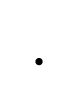 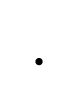 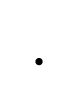 aa
äh
bb
dd
ee
ä
ai
äu
v
gg
ie
y
y
c/ch
ll
mm
nn
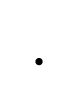 ah
eh
eih
ph
ieh
g
ff
ih
ck/kk
Bad
Ball
Bär
Bau
Buch
Dach
Esel
Bett
Hase
weit
Heu
Fall
gut
Haus
Igel
Insel
ja
Kauf
Lampe
Maus
Nase
Saal
Fähre
Robbe
Kladde
Beet
hält
Hai
Bäume
Vogel
Egge
Biene
Clown/Chor
Wall
Kamm
kann
wahr
Ehre
Weihe
Physik
Vieh
Baby
Yacht
Berg
Affe
ihr
Glück/Mokka
ng
o
o
ö
ö
p
pf
r
s
sch
schp
scht
t
u
u
ü
ü
w
x
z
qu
nk
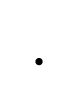 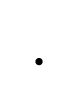 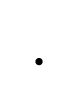 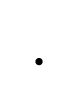 oo
öh
b
rr
ss
ch
d
uh
y
y
v
chs
c
nur 
am 
Wort-
anfang
nur 
am 
Wort-
anfang
oh
pp
rh
ß
tt
üh
tz
zz
th
Regel: Nie ß nach kurzem Vokal!
Ring
Tank
Bote
voll
Löwe
Hölle
Post
Kopf
Qual
wir
Sack
schön
spät
steil
Tor
Blume
Kunst
Rübe
Mütze
Wut
Axt
Zug
Boot
Söhne
Laub
wirr
Bass
Chef
Hund
Kuh
Typ
Vase
Fuchs
Cent
Bohne
Depp
Rhythmus
Fuß
Hütte
Mühe
System
Katze
Thema
Pizza
Merkwörter
C:\Users\Lesekoch\OneDrive\01 Übungsdateien\Am Symptom üben\Häufig falsch gelesene Buchstaben\ABC Lautverschriftung Leseregeln.pptx - Seite 20
Alle Laute und deren Verschriftungen (praxisorientiert dargestellt)
12
Merkwörter
Mitsprechwörter
Nachdenkwörter
e
Schwa-
a
a
ä
au
b
d
e
e
ei
eu
f
g
h
i
i
j
k
l
m
n
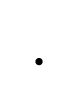 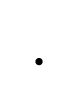 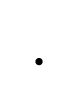 aa
äh
bb
dd
ee
ä
ai
äu
v
gg
ie
y
y
c/ch
ll
mm
nn
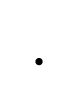 ah
eh
eih
ph
ieh
g
ff
ih
ck/kk
Bad
Ball
Bär
Bau
Buch
Dach
Esel
Bett
Hase
weit
Heu
Fall
gut
Haus
Igel
Insel
ja
Kauf
Lampe
Maus
Nase
Saal
Fähre
Robbe
Kladde
Beet
hält
Hai
Bäume
Vogel
Egge
Biene
Clown/Chor
Wall
Kamm
kann
wahr
Ehre
Weihe
Physik
Vieh
Baby
Yacht
Berg
Affe
ihr
Glück/Mokka
ng
o
o
ö
ö
p
pf
r
s
sch
schp
scht
t
u
u
ü
ü
w
x
z
qu
nk
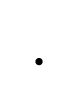 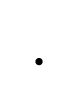 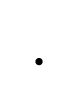 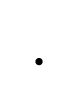 oo
öh
b
rr
ss
ch
d
uh
y
y
v
chs
c
nur 
am 
Wort-
anfang
nur 
am 
Wort-
anfang
oh
pp
rh
ß
tt
üh
tz
zz
th
Ring
Tank
Bote
voll
Löwe
Hölle
Post
Kopf
Qual
wir
Sack
schön
spät
steil
Tor
Blume
Kunst
Rübe
Mütze
Wut
Axt
Zug
Boot
Söhne
Laub
wirr
Bass
Chef
Hund
Kuh
Typ
Vase
Fuchs
Cent
Bohne
Depp
Rhythmus
Fuß
Hütte
Mühe
System
Katze
Thema
Pizza
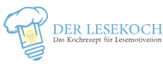 MerkwörterEs gibt keine Regeln für diese Verschriftungen, die teilweise aber sehr selten sind!Die „lmnr-Regel“, für die Vokalverlängerung h, hat für mich zu viele Ausnahmen!
13
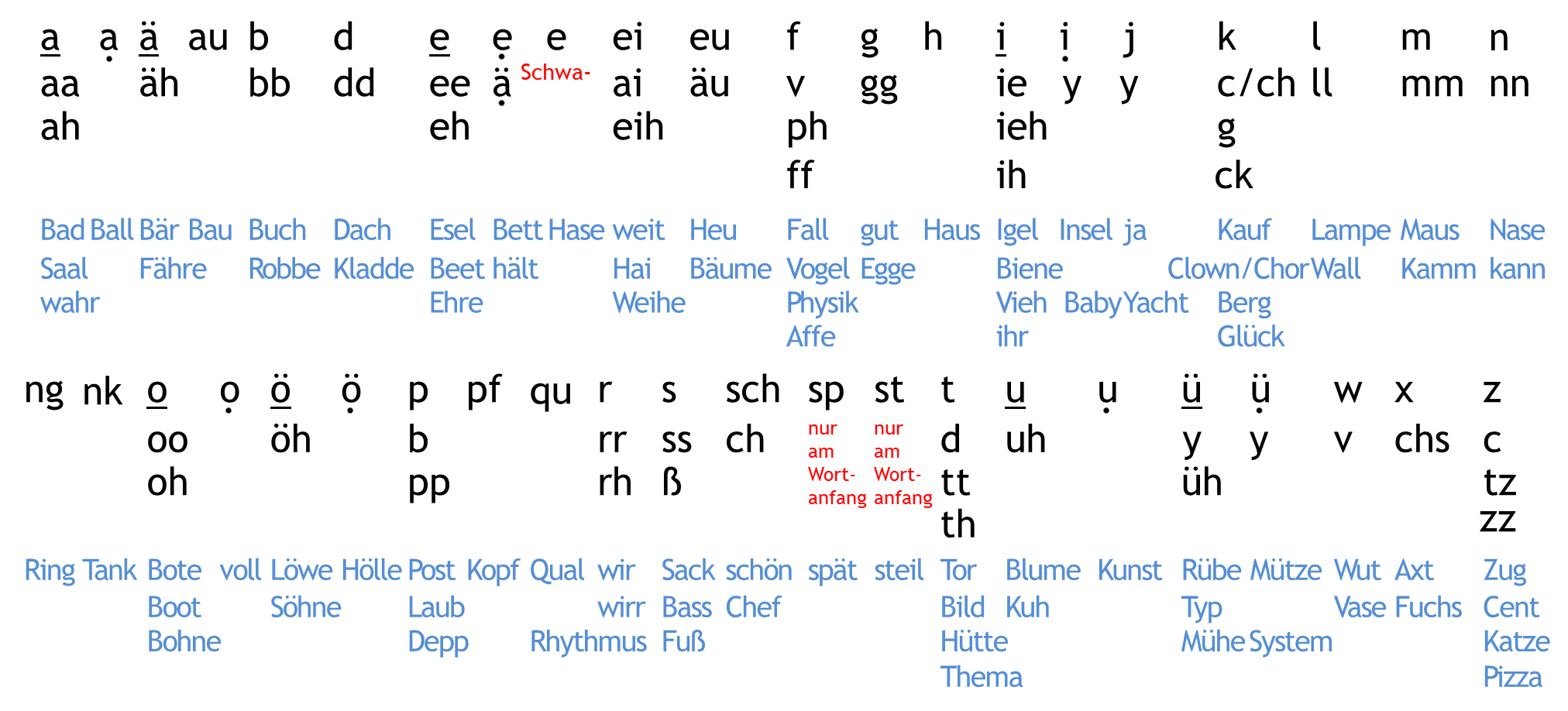 sch
schp
scht
C:\Users\Lesekoch\OneDrive\01 Übungsdateien\Am Symptom üben\Häufig falsch gelesene Buchstaben\ABC Lautverschriftung Leseregeln.pptx - Seite 13
AuslautverlängerungDie Auslaute b, d und g werden hart gesprochen. Regel: Verlängerung des Wortes!
14
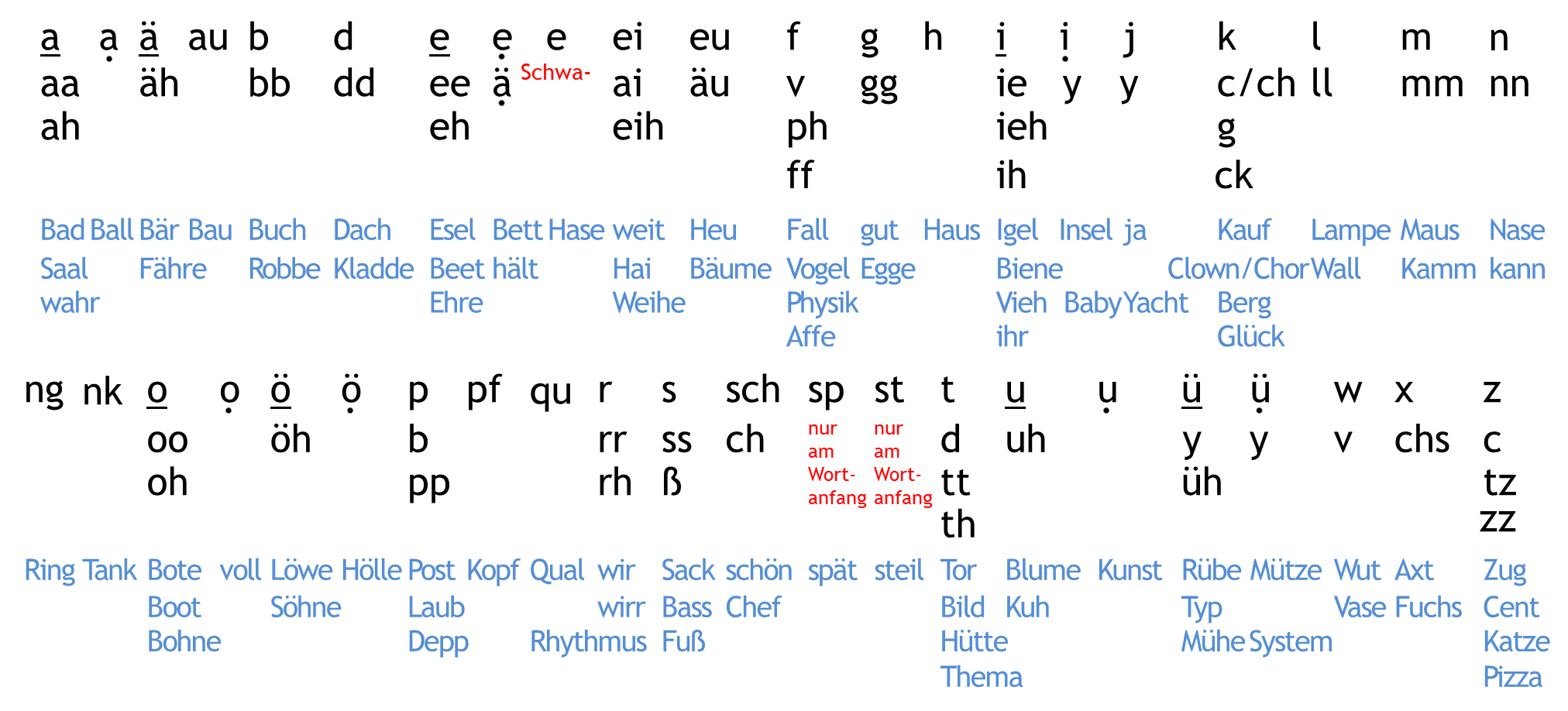 sch
schp
scht
C:\Users\Lesekoch\OneDrive\01 Übungsdateien\Am Symptom üben\Häufig falsch gelesene Buchstaben\ABC Lautverschriftung Leseregeln.pptx - Seite 14
sp und sp klingen am Wortanfang wie schp und schtLeseregel: Steht ich am Wortanfang sp oder st, dann lese ich schp und scht!Rechtschreibregel: Höre ich am Wortanfang schp oder scht, dann schreibe ich sp und st!
15
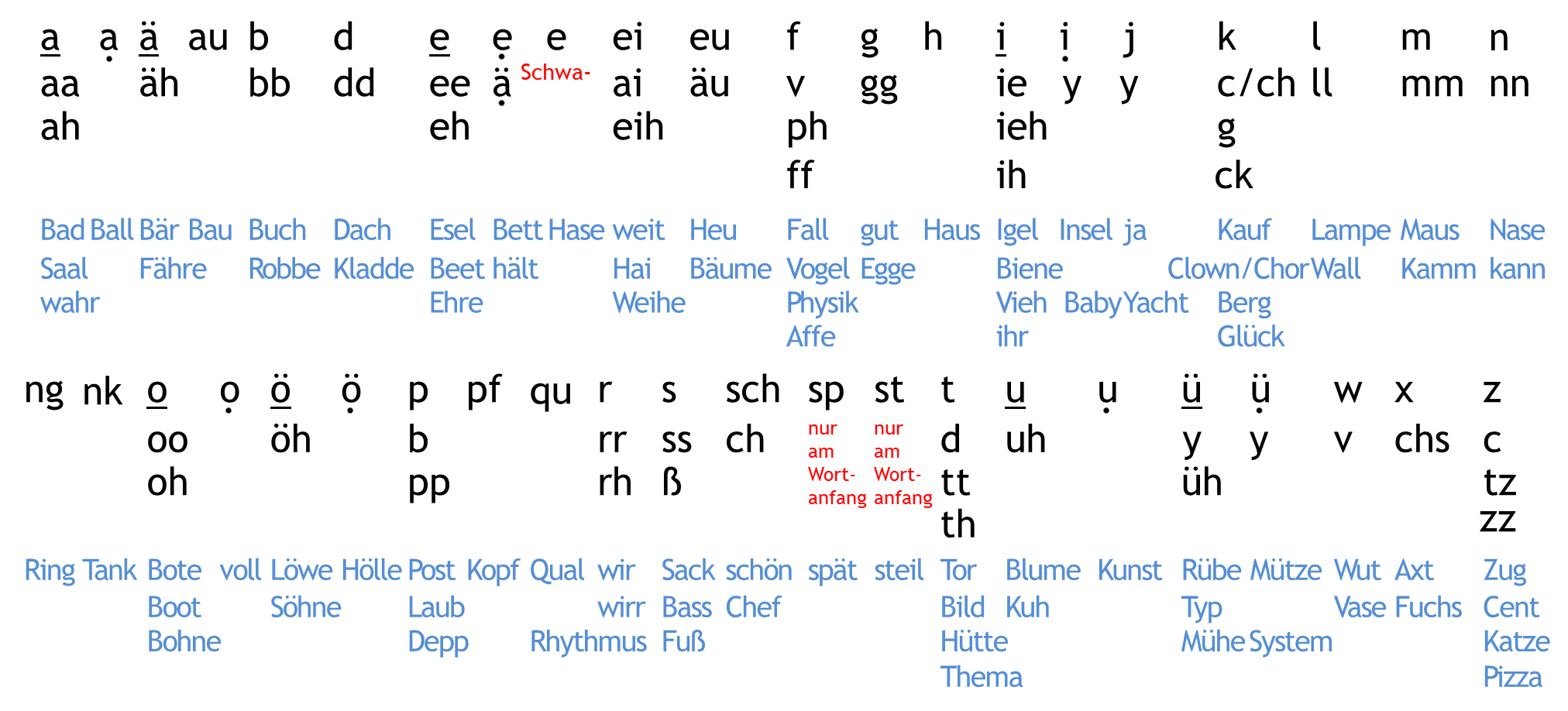 sch
schp
scht
C:\Users\Lesekoch\OneDrive\01 Übungsdateien\Am Symptom üben\Häufig falsch gelesene Buchstaben\ABC Lautverschriftung Leseregeln.pptx - Seite 15
e oder ä, äu oder euau oder eu klingen gleich, ebenso wie das ä nach kurzem Vokal wie ein e klingt.Regel: Grundform suchen oder verwandtes Wort!
16
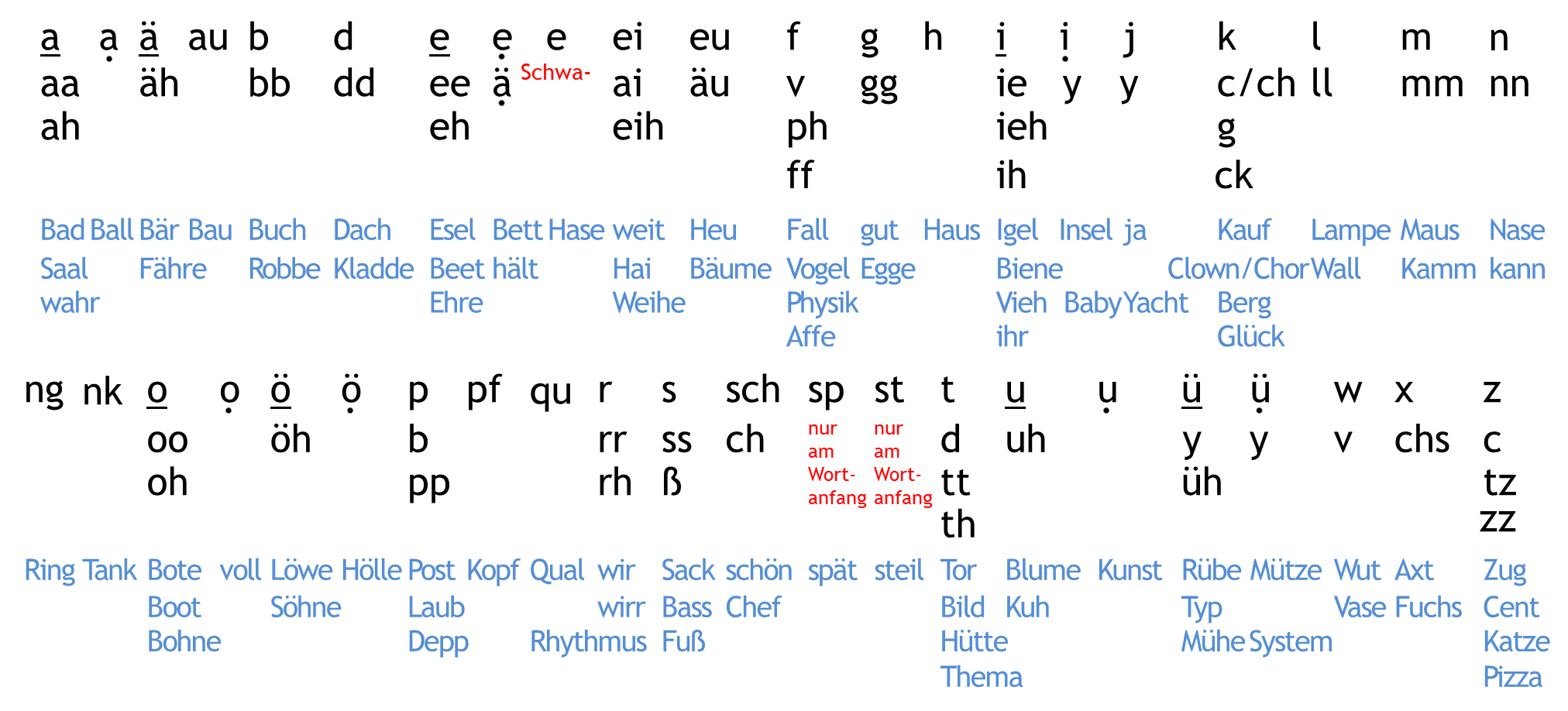 sch
schp
scht
C:\Users\Lesekoch\OneDrive\01 Übungsdateien\Am Symptom üben\Häufig falsch gelesene Buchstaben\ABC Lautverschriftung Leseregeln.pptx - Seite 16
MitlautverdoppelungLeseregel: Seh ich nach einem Vokal mindestens zwei Konsonanten, spreche ich den Vokal kurz aus.Rechtschreibregel: Hör ich nach einem kurzen Vokal nur einen Konsonanten, muss ich ihn verdoppeln.
17
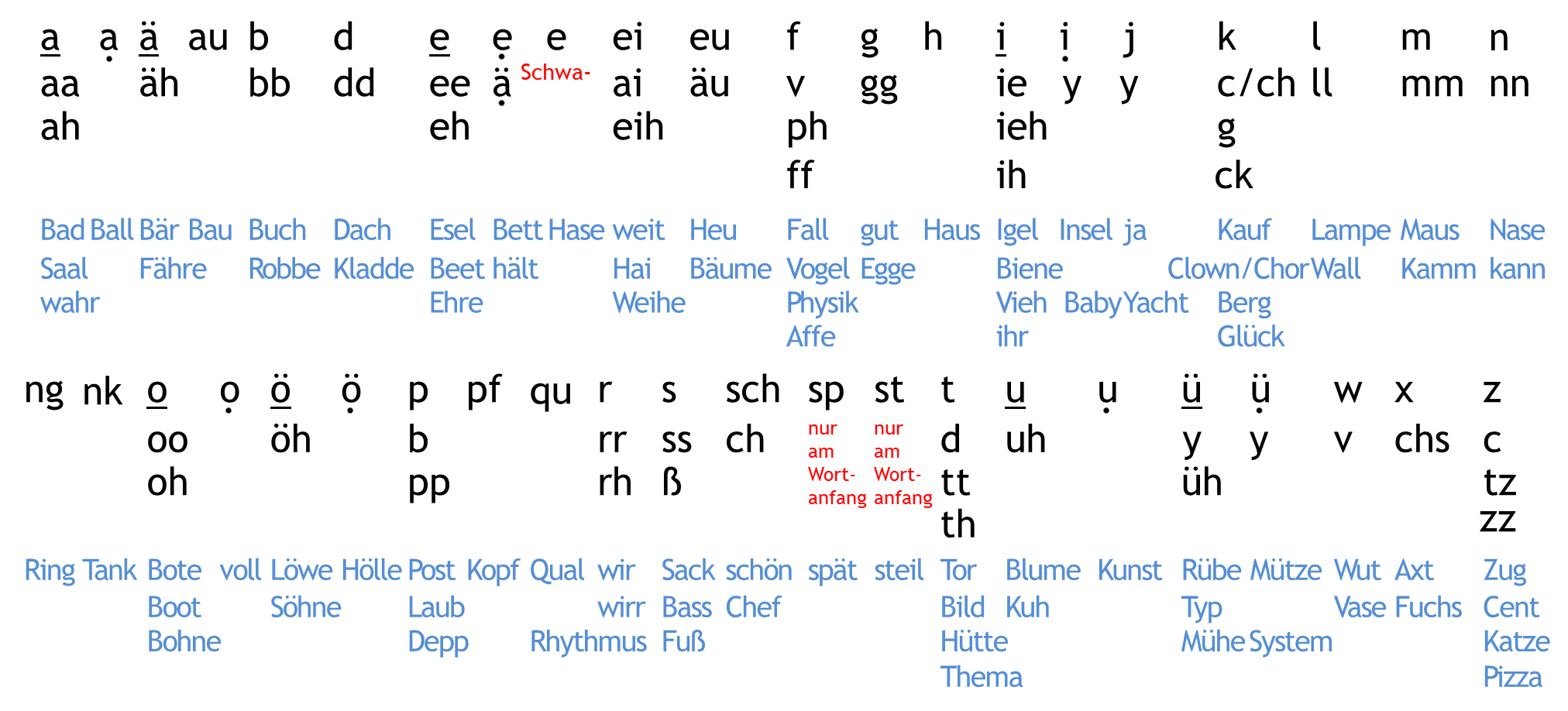 sch
schp
scht
C:\Users\Lesekoch\OneDrive\01 Übungsdateien\Am Symptom üben\Häufig falsch gelesene Buchstaben\ABC Lautverschriftung Leseregeln.pptx - Seite 17
Unterschiedliche Aussprache gleicher VerschriftungKlick!
18
a, ä, e, i, o, ö, u, ü
Die Aussprache hängt von den Konsonanten ab, die darauf folgen.
Einer oder keiner: gedehnter Klang!
Zwei oder mehr: kurzer Klang! 
Beim e kommt noch der Schwa-Laut dazu, das e in der zweiten Silbe eines Wortes, z.B. bei Hase oder Waren.
b, d, g
Im Auslaut klingen diese Vokale hart. Regel: Auslautverlängerung!
c
Klingt wie k oder z und als ch wie k oder sch, chs klingt wie x.
v
Klingt wie f oder w.
y
Klingt wie i, j oder ü, kurz oder gedehnt.
C:\Users\Lesekoch\OneDrive\01 Übungsdateien\Am Symptom üben\Häufig falsch gelesene Buchstaben\ABC Lautverschriftung Leseregeln.pptx - Seite 18
Üben macht gescheit!
19
Das ABC ist äußerst wichtig,
im Telefonbuch steht es richtig.
(Joachim Ringelnatz)
Für jeden Laut ein Zeichen.
Das sollte uns doch reichen.
So einfach ist es aber nicht.
Das lernen wir im Unterricht.
Und diese Übung gibt zum Glück,
uns einen guten Überblick!
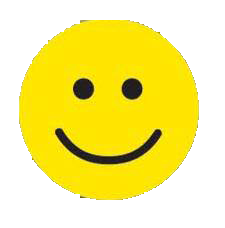 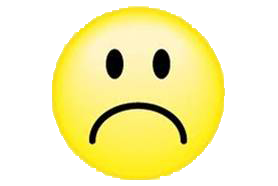 C:\Users\Lesekoch\OneDrive\01 Übungsdateien\Am Symptom üben\Häufig falsch gelesene Buchstaben\ABC Lautverschriftung Leseregeln.pptx - Seite 19